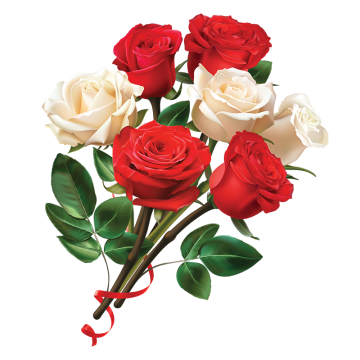 আজকের গণিত ক্লাশে সকলকে স্বাগতম
5/17/2021
hamidurrahman57@gmail.com
1
পরিচিতি
শিক্ষক পরিচিতি
পাঠ পরিচিতি
শ্রেণিঃ দশম
বিষয়ঃ গণিত (অধ্যায় -১৬.১)
বিশেষ পাঠঃ পরিমিতি
পাঠের বিষয়ঃ সমবাহু এবং সমদ্বিবাহু ত্রিভুজক্ষেত্রের ক্ষেত্রফল সংক্রান্ত সূত্র নির্ণয় ও সমস্যাবলির সমাধান।
সময়ঃ ৫০ মিনিট
মোহাম্মদ হামিদুর রহমান
  সিনিয়র শিক্ষক (গণিত ও বিজ্ঞান)
  এম.এসসি,গণিত (প্রথম শ্রেণী)
  ঘাটাইল সরকারি গণ পাইলট উচ্চ বিদ্যালয়।
  ঘাটাইল,টাঙ্গাইল।
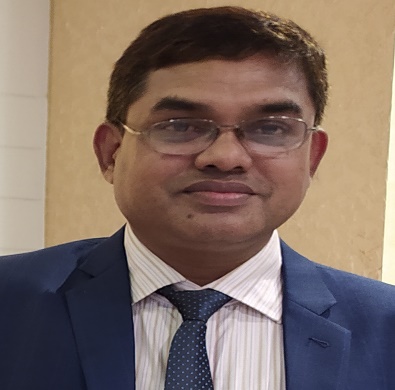 5/17/2021
hamidurrahman57@gmail.com
2
সমদ্বিবাহু ত্রিভুজ
এটি কোন ধরনের ত্রিভুজ
এটি কোন ধরনের ত্রিভুজ
সমবাহু ত্রিভুজ
ত্রিভুজের ক্ষেত্রফল
ত্রিভুজ
কিসের চিত্র
চিত্র গুলোর আকৃতি কেমন?
ত্রিভুজাকৃতি
5/17/2021
hamidurrahman57@gmail.com
3
আজকের পাঠ
সমবাহু ও সমদ্বিবাহু ত্রিভুজের ক্ষেত্রফল
Monday, May 17, 2021
hamidurrahman57@gmail.com
4
শিখনফল
এই পাঠ শেষে শিক্ষার্থীরা---
বাহুভেদে ত্রিভুজের নাম বলতে পারবে।
সমবাহু এবং সমদ্বিবাহু ত্রিভুজক্ষেত্রের ক্ষেত্রফল নির্ণয়ের সুত্র নির্ণয় করতে পারবে।
সমবাহু এবং সমদ্বিবাহু ত্রিভুজক্ষেত্রের ক্ষেত্রফল সংক্রান্ত সমস্যার সমাধান করতে পারবে ।
5/17/2021
hamidurrahman57@gmail.com
5
c
a
a
a
a
b
a
a
b
সমবাহু ত্রিভুজ
সমকোনী ত্রিভুজ
সমদ্বিবাহু ত্রিভুজ
c
b
a
বিষমবাহু ত্রিভুজ (abc)
5/17/2021
hamidurrahman57@gmail.com
6
সমবাহু ত্রিভুজের ক্ষেত্রফল নির্ণয়:
A
a
a
C
B
a
D
[Speaker Notes: ত্রিভুজগুলোর নাম কী? এর ক্ষেত্রফল নির্ণয়ের জন্ত কী কী প্রয়োজন হয়? ক্ষেত্রফলের সূত্র কী?]
জোড়ায় কাজ
5/17/2021
hamidurrahman57@gmail.com
8
চলো মিলিয়ে নেইঃ
a
a+2
5/17/2021
hamidurrahman57@gmail.com
9
A
সমদ্বিবাহু ত্রিভুজের ক্ষেত্রফল নির্ণয়:
a
a
D
B
C
b
[Speaker Notes: ত্রিভুজগুলোর নাম কী? এর ক্ষেত্রফল নির্ণয়ের জন্ত কী কী প্রয়োজন হয়? ক্ষেত্রফলের সূত্র কী?]
দলীয় কাজ
A
C
B
60 সে.মি.
ত্রিভুজটির ক্ষেত্রফল 1200 বর্গ সে.মি. হলে সমান সমান বাহুর দৈর্ঘ্য নির্ণয় কর।
5/17/2021
hamidurrahman57@gmail.com
11
চলো মিলিয়ে নেইঃ
A
a
a
C
B
60 সে.মি.
5/17/2021
hamidurrahman57@gmail.com
hamidurrahman57@gmail.com
12
12
মূল্যায়ন
1) সমবাহু ত্রিভুজের ক্ষেত্রফল নির্ণয়ের সূত্র কোনটি?
12 বর্গ সে.মি.
30 বর্গ সে.মি.
15 বর্গ সে.মি.
ii)
i)
ii)
iii)
i)
iii)
2) সমবাহু ত্রিভুজের পরিসীমা 6 সে.মি হলে, এর ক্ষেত্রফল  কত?
3) সমদ্বিবাহু ত্রিভুজেরে ভূমি 6 সে.মি. এবং সমান সমান বাহুর দৈর্ঘ্য 5 সে.মি. হলে ক্ষেত্রফল কত?
i)
iii)
ii)
4 বর্গ সে.মি
Monday, May 17, 2021 9 সে.মি. ও  10 সে.মি.
hamidurrahman57@gmail.com
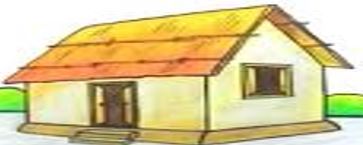 বাড়ির কাজ
A
C
B
∆ ABC এর সমান সমান বাহুর দৈর্ঘ্য 10 মিটার এবং ক্ষেত্রফল 48 বর্গমিটার
ক) ভুমি x হলে ত্রিভুজটির ক্ষেত্রফল x এর মাধ্যমে প্রকাশ কর।
খ) ত্রিভুজটির ভূমির দৈর্ঘ্য নির্ণয় কর।
গ) ত্রিভুজটির ভূমি 12 সে.মি. হলে এর পরিসীমার সমান পরিসীমাবিশিষ্ট সমবাহু ত্রিভুজের ক্ষেত্রফল নির্ণয় কর।
5/17/2021
hamidurrahman57@gmail.com
14
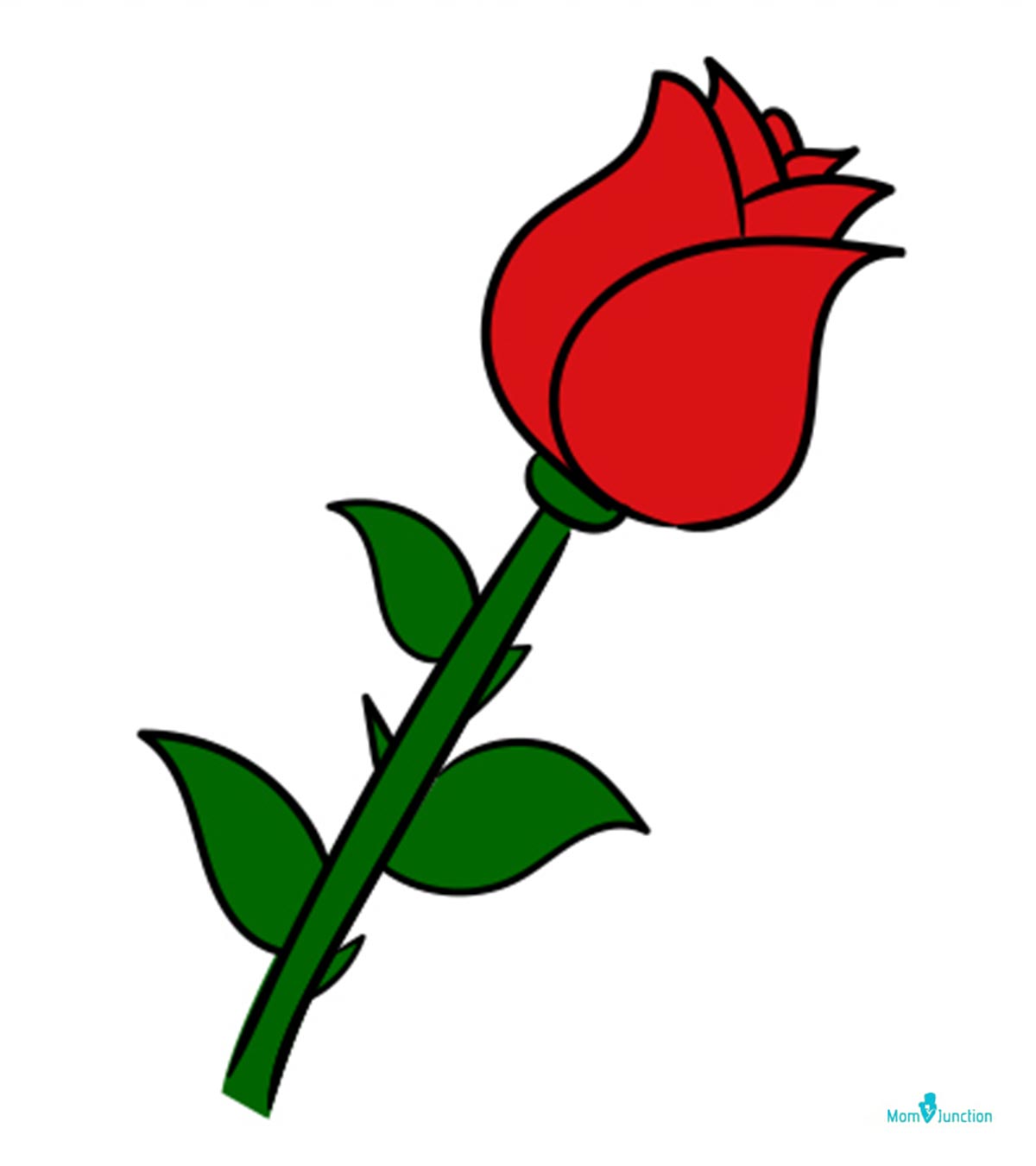 ধন্যবাদ
Monday, May 17, 2021
hamidurrahman57@gmail.com
15